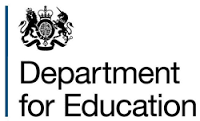 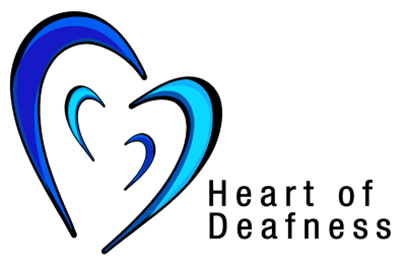 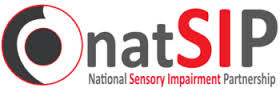 BSL/Sign Systems Audit Report
Team from Heart of Deafness:
 Louise Cole, Brian Kokoruwe, Rosie Rutherford.
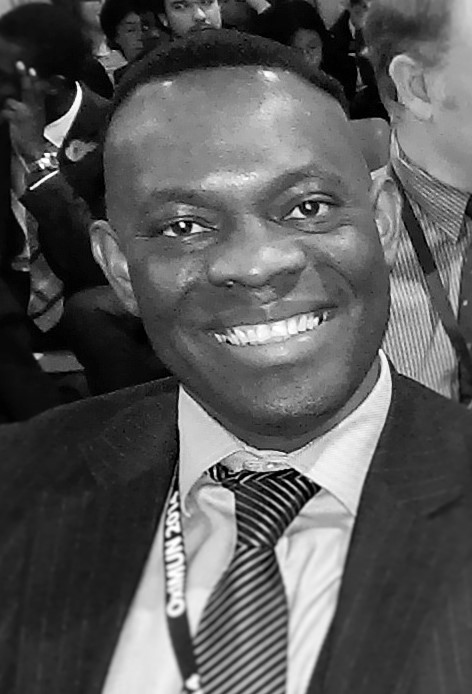 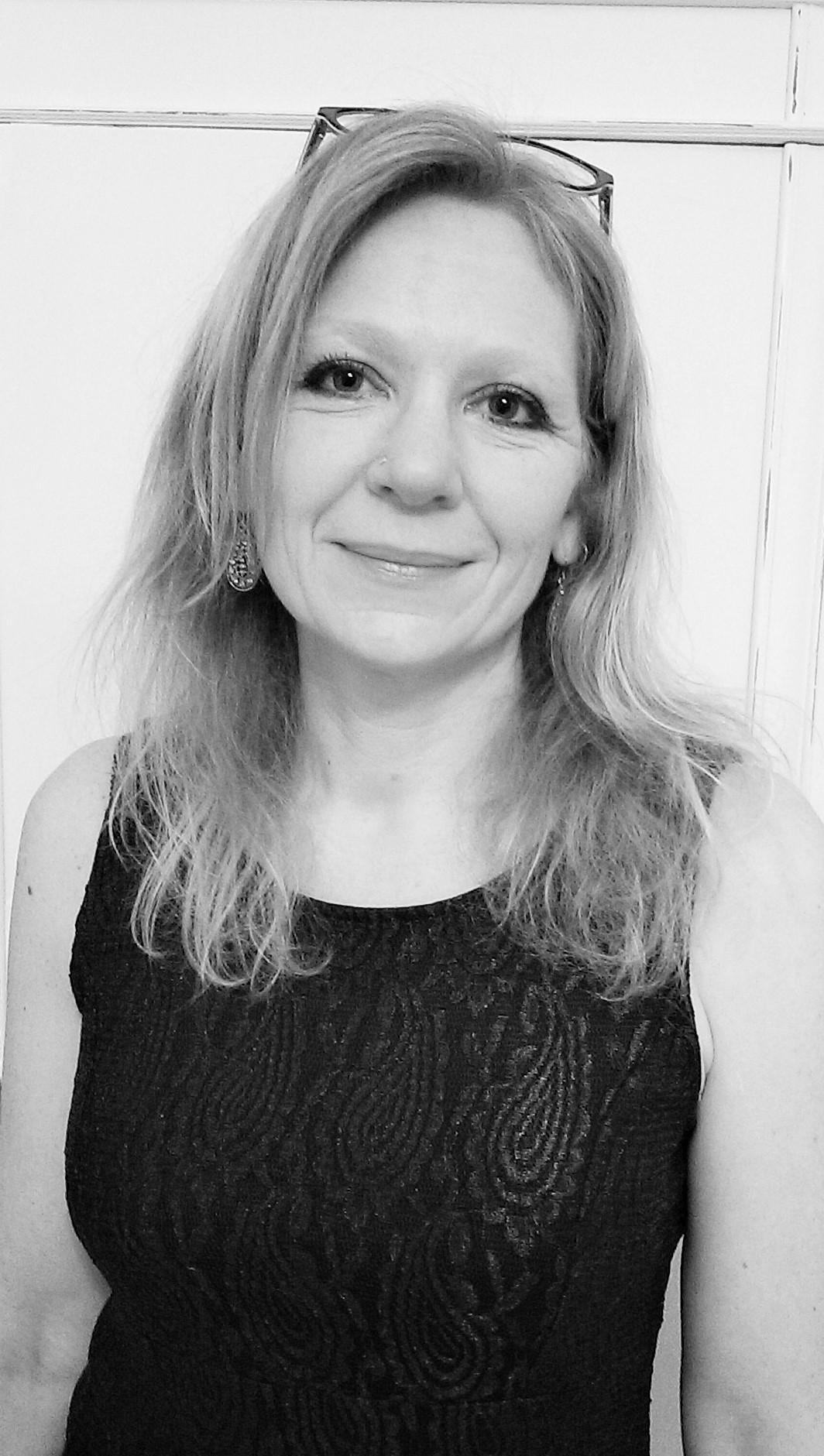 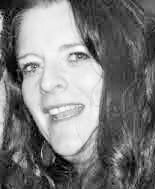 Our approach is pan equalities and human rights based with a specialist focus on deafness.
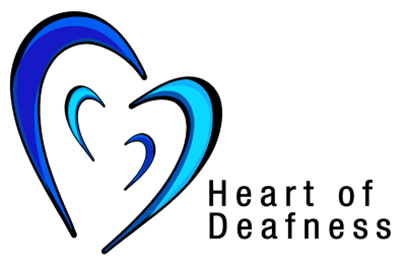 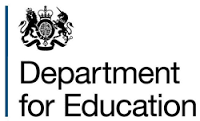 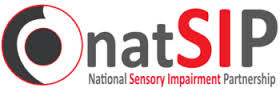 BSL/Sign Systems Audit Report:
A snapshot of current practice that supports children and young people (0-25) with sensory impairment in their development and use of BSL and/or sign systems
March 2015
Date: March 2015 ,  Version: P1rc3  Status: For Publication
Our approach is pan equalities and human rights based with a specialist focus on deafness.
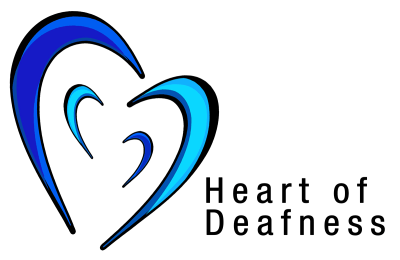 Lessons across the spectrum of deafness.
 Key themes from the:
 National Sensory Impairment Partnership 
 BSL and sign systems in practice audit.
Our approach is pan equalities and human rights based with a specialist focus on deafness.
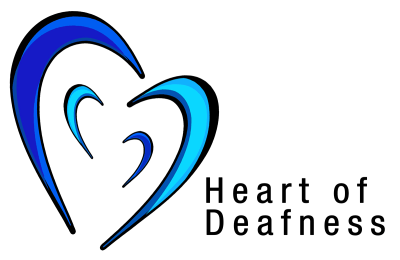 Improving outcomes for children and  young people throughout their journey.
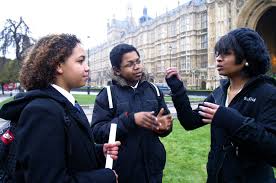 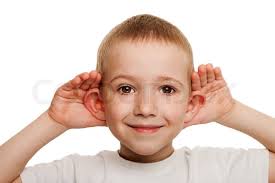 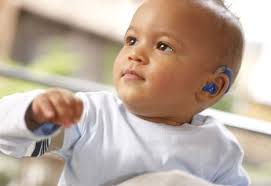 Our approach is pan equalities and human rights based with a specialist focus on deafness.
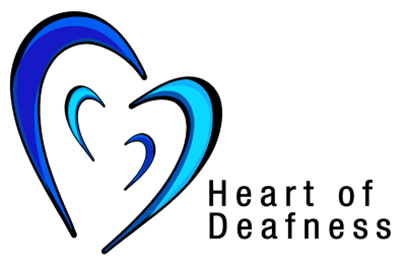 The process: An Ecological Approach
Our approach is pan equalities and human rights based with a specialist focus on deafness.
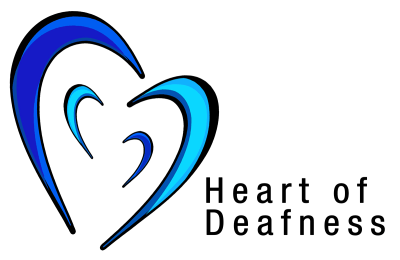 Getting it right for every deaf child.

Key themes:
Collaborative and empowering approach
  Child centred 
  Workforce Development, mandatory 
     qualifications, training, quality and standards
  Leadership and management
  Data collection , analysis and application 
  Getting it right for every deaf child
Our approach is pan equalities and human rights based with a specialist focus on deafness.
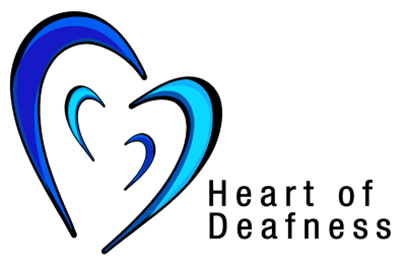 Supporting positive outcomesLooks like this:
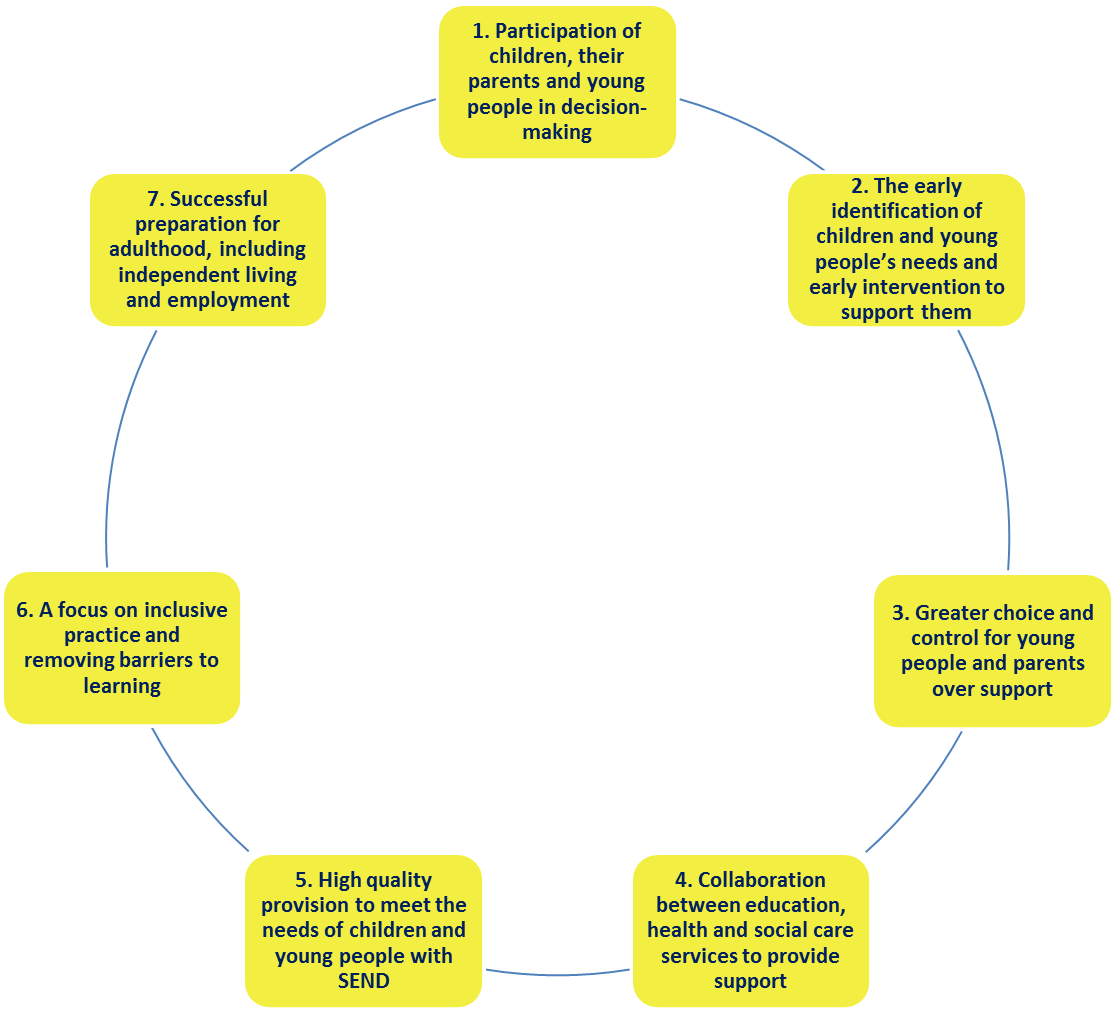 Our approach is pan equalities and human rights based with a specialist focus on deafness.
1.	Participation of children, their parents and young people in decision-making
Our approach is pan equalities and human rights based with a specialist focus on deafness.
2.  	The early identification of children and young people’s needs and 
	early intervention to support them
Our approach is pan equalities and human rights based with a specialist focus on deafness.
3.  Greater choice and control for young people and parents over support
Our approach is pan equalities and human rights based with a specialist focus on deafness.
4.    Collaboration between education, health and social care services 
		to provide support
Our approach is pan equalities and human rights based with a specialist focus on deafness.
High quality provision to meet the needs of children and 
	young people with SEND
Our approach is pan equalities and human rights based with a specialist focus on deafness.
6.  A focus on inclusive practice and removing barriers to learning
Our approach is pan equalities and human rights based with a specialist focus on deafness.
Successful preparation for adulthood, including
	 independent living and employment
Our approach is pan equalities and human rights based with a specialist focus on deafness.
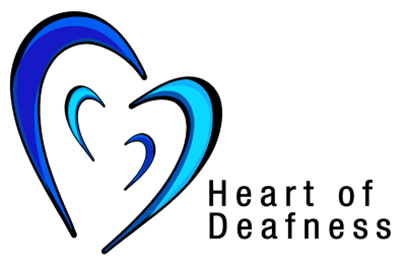 Conclusions and possible next steps…
A.  Technical knowledge of linguistic access and literacy 	development options 
B. 	Skills development for everyone who is supporting 	the child 	or young person 
C. 	Data collection and analysis 
D. 	Regional Centres of Collaboration 
E. 	Financial modelling on the impact of early 	intervention for deaf children and 
F. 	Partnership working.
Our approach is pan equalities and human rights based with a specialist focus on deafness.
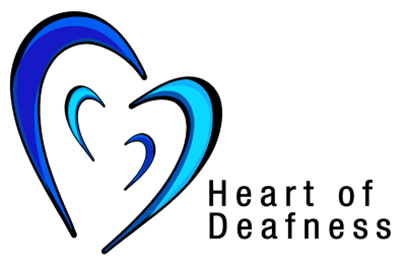 Language, Communication and Mental Health: Why all three matter for all deaf children and young people and what we can do
Health and Wellbeing, Education, Inclusion and Access for children and young people who are deaf…
	…who use BSL
	…who use sign systems
	…who are oral, bilingual, multilingual
	…who have experienced mental health difficulties 	…who have communication difficulties
	…who have complex needs
	…who have a learning disability or difficulty
Our approach is pan equalities and human rights based with a specialist focus on deafness.
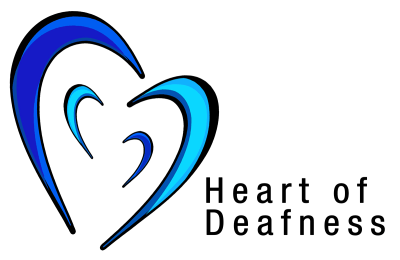 Call to action:
You are motivated, interested and influential  – you care deeply - you took the time to come here - you have something to give and offer.

Resources here: 
Case studies present evidence of what works and what is challenging. 
Your own experience informs decision making – what else can you do?
Who else needs to know?
Who can you share these case studies / stories to create a shared understanding and vision of what is possible?
Our approach is pan equalities and human rights based with a specialist focus on deafness.
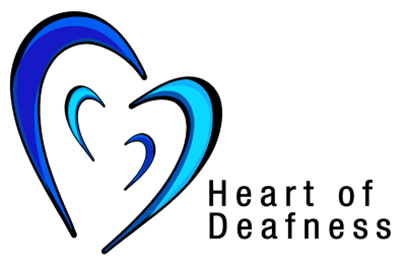 Where to find the report?
The BSL Audit report can be found on the NatSIP website at this link. You will need to be registered and logged in to the site in order to access it. https://www.natsip.org.uk/index.php/doc-library-login/doc_details/889-bsl-sign-systems-audit-report
Heart of Deafness contact details:
http://heartofdeafness.org.uk
louise.cole@heartofdeafness.org.uk
brian@Deafinitequality.com
rosie.rutherford@cymbiosis.co.uk
Our approach is pan equalities and human rights based with a specialist focus on deafness.